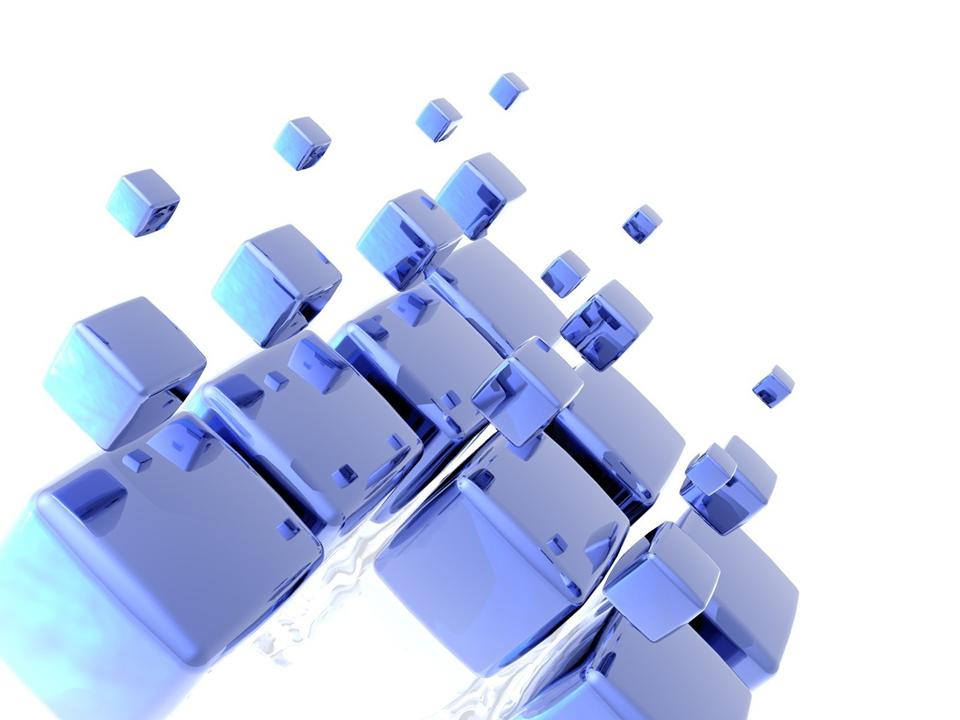 Задание №22 Динамическое программирование
Учитель информатики МБОУ гимназия №40
Зинченко Людмила Николаевна
2018 г.
Основные понятия
динамическое программирование – это способ решения сложных задач путем сведения их к более простым задачам того же типа
с помощью динамического программирования решаются задачи, которые требуют полного перебор вариантов:
«подсчитайте количество вариантов…»
«как оптимально распределить…»
«найдите оптимальный маршрут…»
Задание №22
Проверяемые элементы:  
умение анализировать результат исполнения алгоритма
Уровень сложности: 
профильный
Примерное время выполнения: 
7 мин.
Средний процент выполнения задания 
в 2017 г. –  38,2%
Пример №1
У исполнителя Увеличитель две команды, которым присвоены номера: 1. прибавь 1, 2. умножь на 2. 
Первая из них увеличивает число на экране на 1, вторая – умножает его на 2. Программа для Увеличителя – это последовательность команд. Сколько есть программ, которые число 3 преобразуют в число 23?
Краткая запись условия
Команды
1) N= x+1
2) N= x*2
Начальное число
3
Конечное число
23
траектория
[Speaker Notes: Необходимо внимательно прочитать условие задачи и определить:
Начальное число 
Конечное число
Команды
Траекторию 
(рекомендация: запишите краткую запись условия задачи)]
Способы решения задания
1 способ – выписать все нужные программы, построить дерево программ.

2 способ – подсчитать число программ, не выписывая их явно, а написав формулу, которая позволяет найти количество программ получения данного числа, если уже известно количество программ для получения меньших чисел (при таком решении удобно заполнять таблицу).
[Speaker Notes: Первый способ более нагляден, но пригоден только тогда, когда количество программ невелико. Кроме того, при таком способе решения даже сильные ученики могут допускать неточности при записи решений. Поэтому мы советуем разобрать с учениками, как первый, так и второй способы решения. 
( В.Р. Лещинер «Методические рекомендации по некоторым аспектам совершенствования преподавания информатики ИКТ», Москва 2014г.)]
1 способ
Дерево возможных путей вычислений
[Speaker Notes: Будем строить дерево решений (см. рис). Ребра в нем будут помечены допустимыми командами, в каждом узле будет записано текущее число, т.е. число, полученное из числа 3 с помощью последовательности команд, которые соответствуют пути из корня в этот узел. В корне будет записано число 3. Нас интересует количество путей из корня в вершины, помеченные числом 23. Так как обе команды увеличивают исходное число, то вершины, соответствующие числам, большим, чем 23, рассматривать не нужно. На рисунке линия (без стрелки), идущая влево, соответствует команде 1. прибавь 1; линия (без стрелки), идущая вправо, соответствует команде 2. умножь на 2]
2 способ
У исполнителя Увеличитель две команды, которым присвоены номера: 1. прибавь 1, 2. умножь на 2. 
Первая из них увеличивает число на экране на 1, вторая – умножает его на 2. Программа для Увеличителя – это последовательность команд. Сколько есть программ, которые число 3 преобразуют в число 23?
Краткая запись условия:
3  23
N= x + 1
N= x*2
Обратные команды:
1) x = N – 1  
2) x = N/2
11
1
11+3=14
1
14
1+1= 2
14+4=18
2
18
2 +1= 3
18+4=22
22
3
3 +1 =4
4
Ответ: 22
4+ 2 =6
6
6+ 2 =8
2 способ
8
8+3 = 11
[Speaker Notes: Будем решать поставленную задачу последовательно для чисел 3, 4, …, 23. То есть для каждого из чисел определим, сколько программ исполнителя существует для получения этого числа из числа 3. Количество программ, которые преобразуют число 3 в число n, будем обозначать через R(n). Для удобства будем заполнять такую таблицу . 
В столбце N  записываем числа от  начального числа 3 до конечного 23 с шагом 1.
В столбце N -1 – числа , из которых получатся  числа от 3…23 , командой  1) прибавь 1
В столбце N /2 – числа , из которых получатся  числа от 3…23 , командой  2)  умножь на 2
В столбце R(N)  вычисляем количество программ.
Для  начального числа 3 одна команда.
Число 4 можно получить из числа 3, для которого  существует 1 программа   для числа 4 – 1 программа.
Число 5 можно получить из числа 4, для которого  существует 1 программа   для числа 5 – 1 программа.
Число 6 можно получить из чисел 5 и 3, для которых  существует по оной программе   для числа 6 – 1 + 1 =2 программы. И т.д.

Второй способ решения (с помощью построения таблицы) и есть способ систематически избегать лишней работы. Отметим, что, если бы вместо числа 23 взять, скажем, число 50 (и, заведомо, если взять 100), то, пожалуй, задача станет неподъемной. А описанным ниже методом решения с помощью заполнения таблиц это сделать довольно легко.]
Пример 2
Исполнитель А12S преобразует целое число, записанное на экране. У исполнителя три команды, каждой команде присвоен номер:
1. Прибавь 1    2. Прибавь 2       3. Прибавь предыдущее
Первая команда увеличивает число на экране на 1, вторая увеличивает это число на 3, третья прибавляет к числу на экране число, меньшее на 1 (к числу 3 прибавляется 2, к числу 11 прибавляется 10 и т. д.). Программа для исполнителя А12S – это последовательность команд.
Сколько существует программ, которые число 3 преобразуют в число 10?
3  10
N= x + 1
N=x + 2
N=x + (x-1)
Обратные команды: 
x= N – 1  
X=N – 2 
X=(N+1)/2
Проверить таблицу
[Speaker Notes: Пример №2 предназначен для закрепления навыков составления краткой записи условия (математической записи команд), а также записи обратных команд.
Учащимся предлагается самостоятельно составить краткую запись по условию задачи. Записать обратные команды.
Трудность может возникнуть при записи команды «Прибавь предыдущее» и обратной к ней. Останавливаемся на вопросе «Что значит предыдущее число? (шаг между числами равен 1!)»
Далее учащиеся самостоятельно заполняют расчетную таблицу.
Проверка осуществляется при нажатии на кнопку «Проверить таблицу»]
Пример 3
Исполнитель Июнь15 преобразует число на экране. У исполнителя есть две команды, которым присвоены номера:
1. Прибавить 1
2. Умножить на 2
Первая команда увеличивает число на экране на 1, вторая умножает его на 2. Программа для исполнителя Июнь15 – это последовательность команд. Сколько существует программ, для которых при исходном числе 2 результатом является число 29 и при этом траектория вычислений содержит число 14 и не содержит числа 25?
2  29 
Траектория: Содержит 14
Не содержит 29
N= x + 1
N=x *2
Обратные команды: 
x= N – 1  
X=N/2
[Speaker Notes: Пример №3. отрабатывается навык учета траектории («содержит данное число», «не содержит данное число»)]
[Speaker Notes: Заполняем таблицу для чисел от 2 до 14 (14 число, которое обязательно содержит траектория вычислений)
Заполняем новую таблицу для чисел от 14 до 29. Количество команд для числа 14 берем из первой таблицы - 13. Так как траектория вычисления не должна содержать число 25, количество команд для этого числа задаем равным нулю.]
Список литературы
В.Р. Лещинер «Методические рекомендации по некоторым аспектам совершенствования преподавания информатики ИКТ», Москва 2014г.
http://kpolyakov.spb.ru/school/ege.htm
Разбор задания №22. Исполнитель. ЕГЭ по информатике 2017. Задание ФИПИ:
    https://www.youtube.com/watch?v=ylEBbv6a4cw